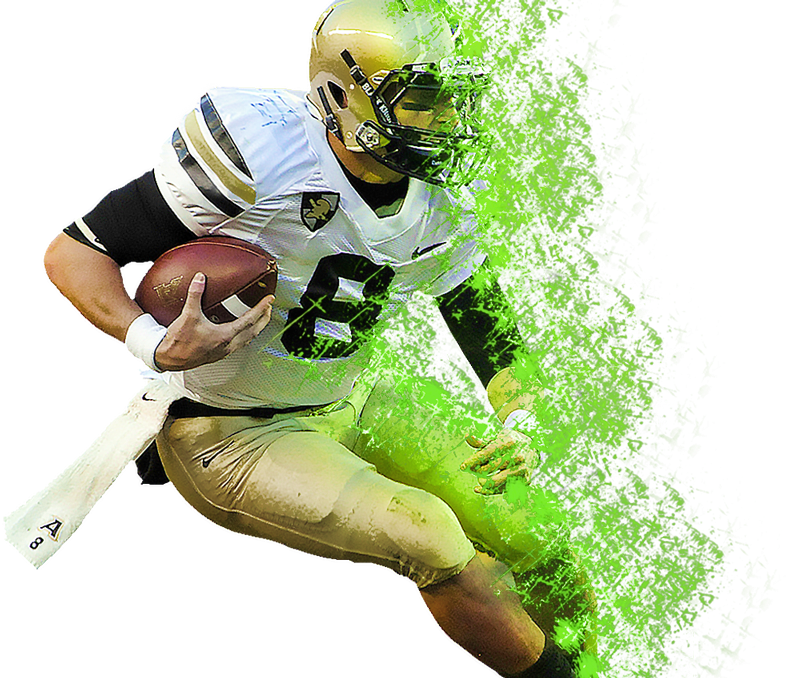 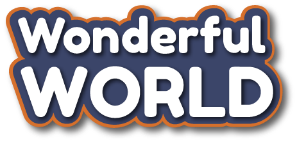 Unit 7:
 My Favorite sport
Lesson 2- Task 1,2,3
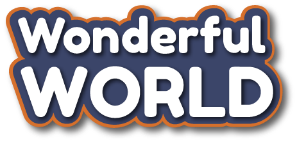 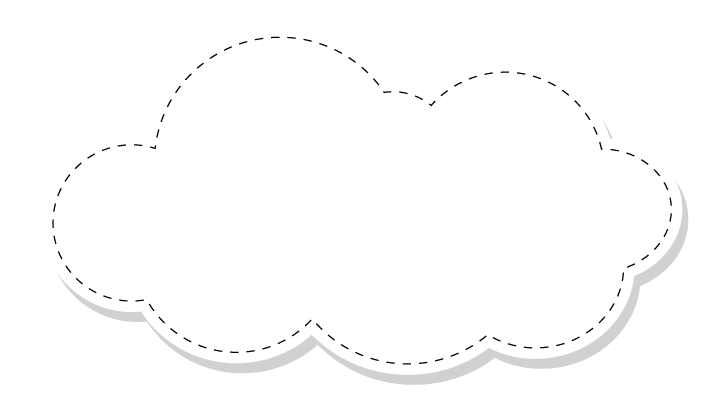 1.Warm up
What are you doing ?
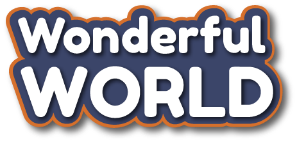 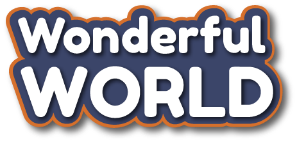 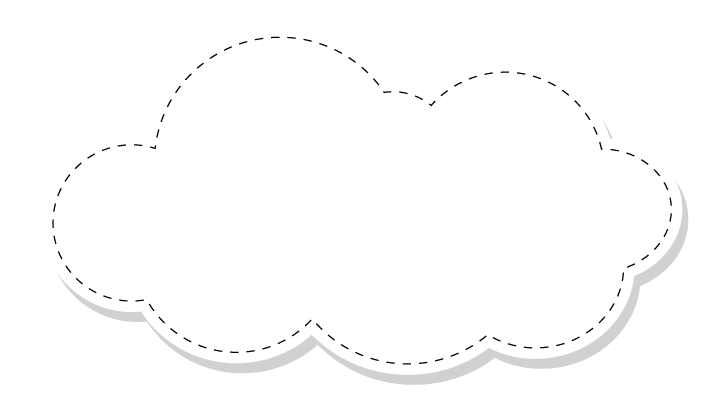 2.Presentation
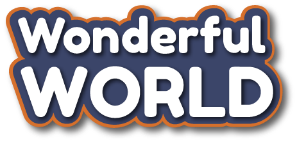 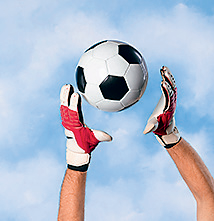 catching
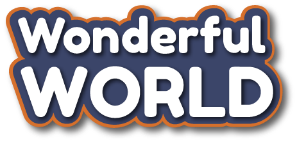 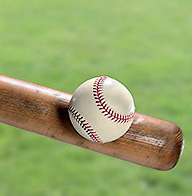 hitting
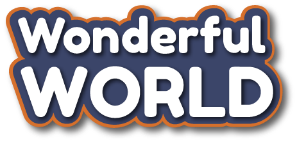 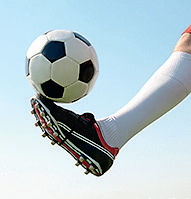 kicking
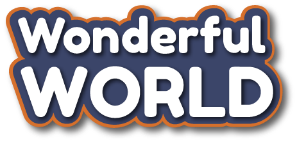 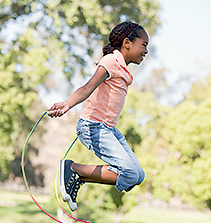 jumping
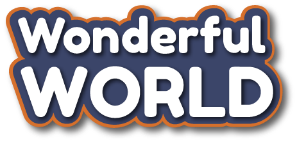 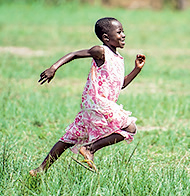 running
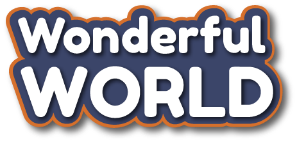 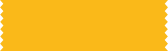 MINIGAME 
VOCABULARY CHECKING
Listen the words and slap the board
[Speaker Notes: Slap the board]
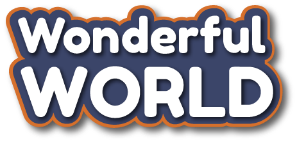 Task 1. Listen and point. Repeat
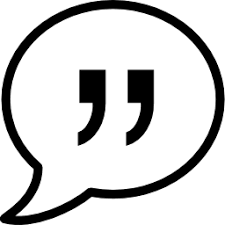 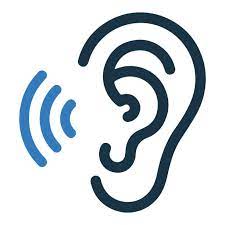 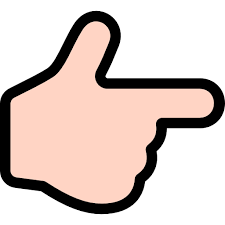 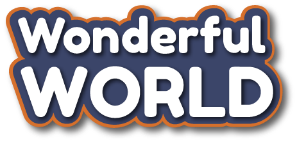 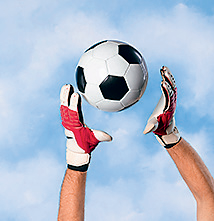 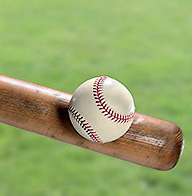 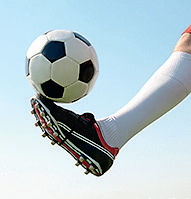 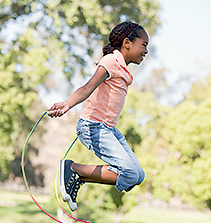 kicking
jumping
catching
hitting
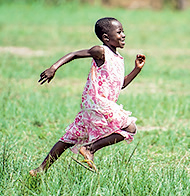 running
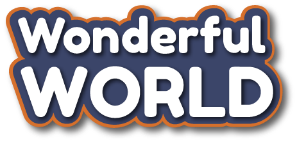 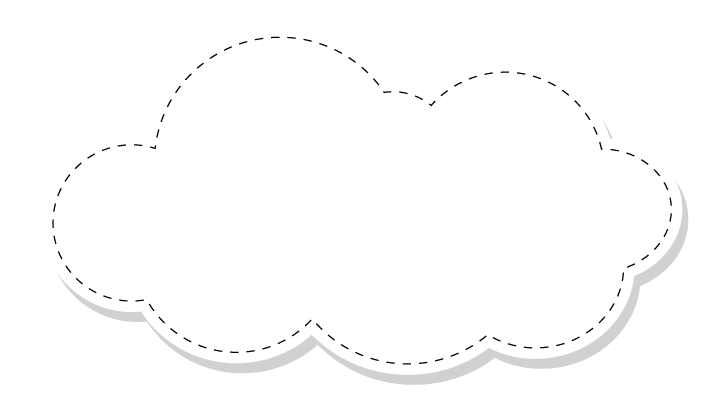 3.Practice
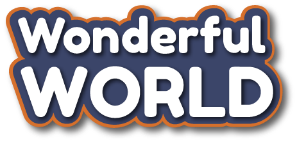 Task 2. Listen and tick ( tr 7.5)
. TR: 7.
. TR: 7.
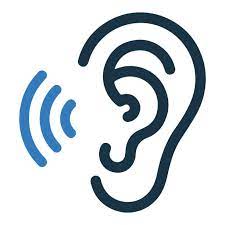 
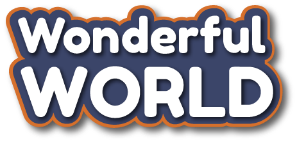 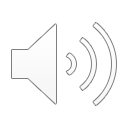 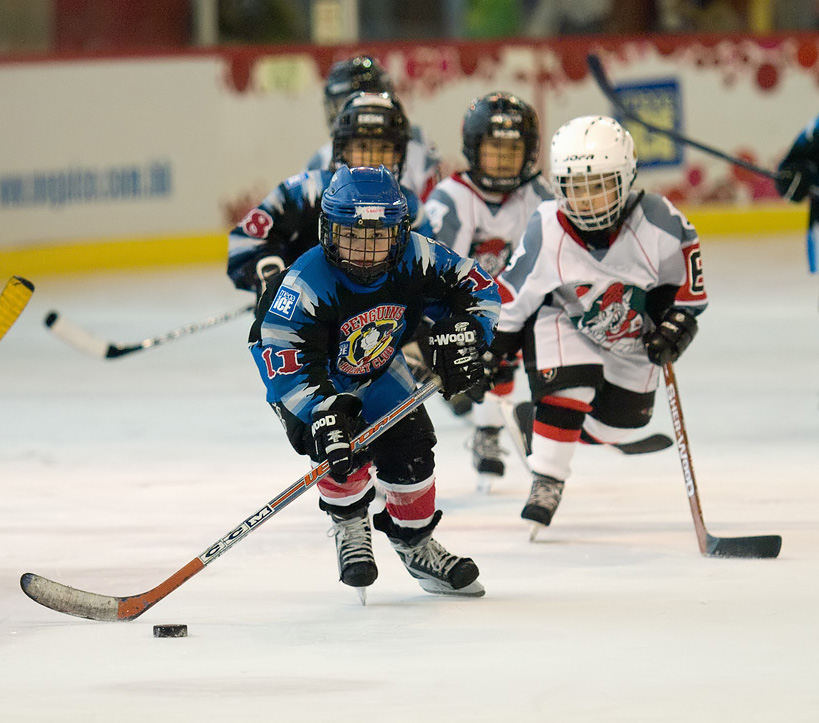 Hockey is a great sport.Look at the photo.I’m playing hockey withmy friends. I’m running fast.  I’m hitting the ball. I’m not jumping. I’m not kicking the ball.Hockey is cool!
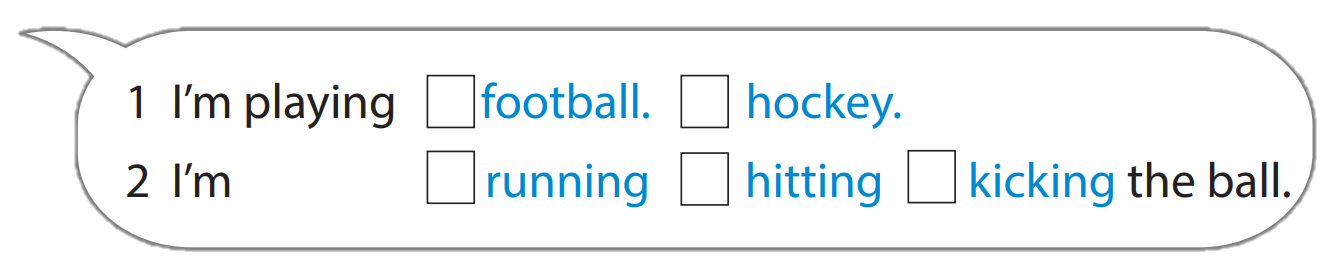 

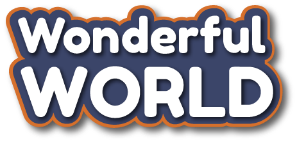 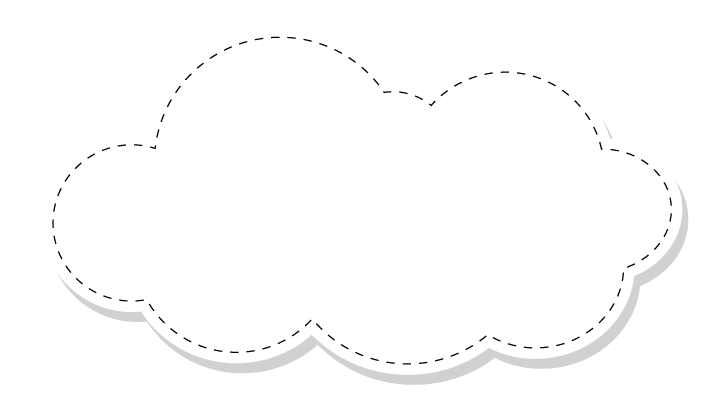 4.Production
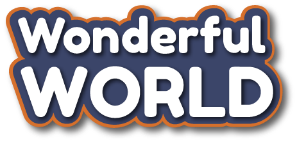 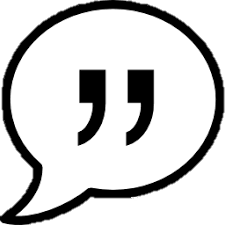 Task3. Ask and answer . 
Use the words in 1
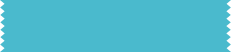 GUESS THE SPORT
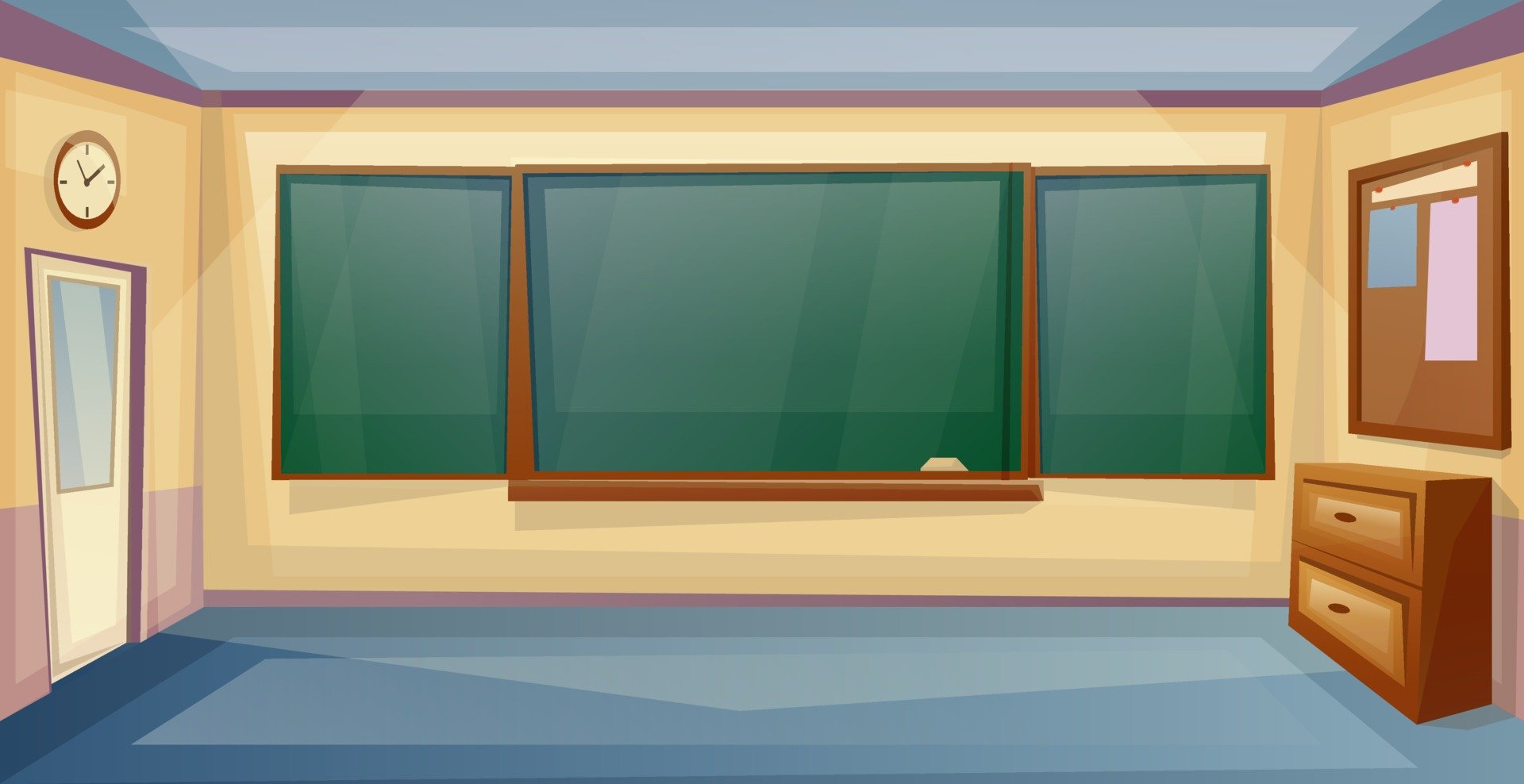 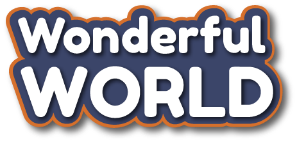 He’s catching the ball.
He’s playing baseball.
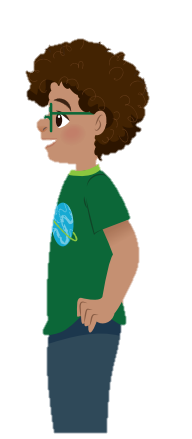 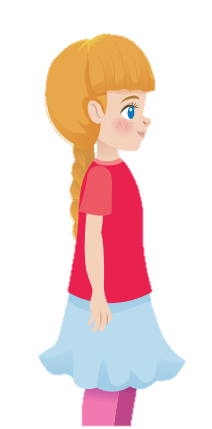 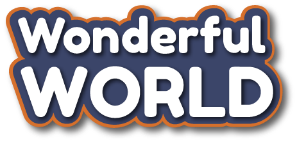 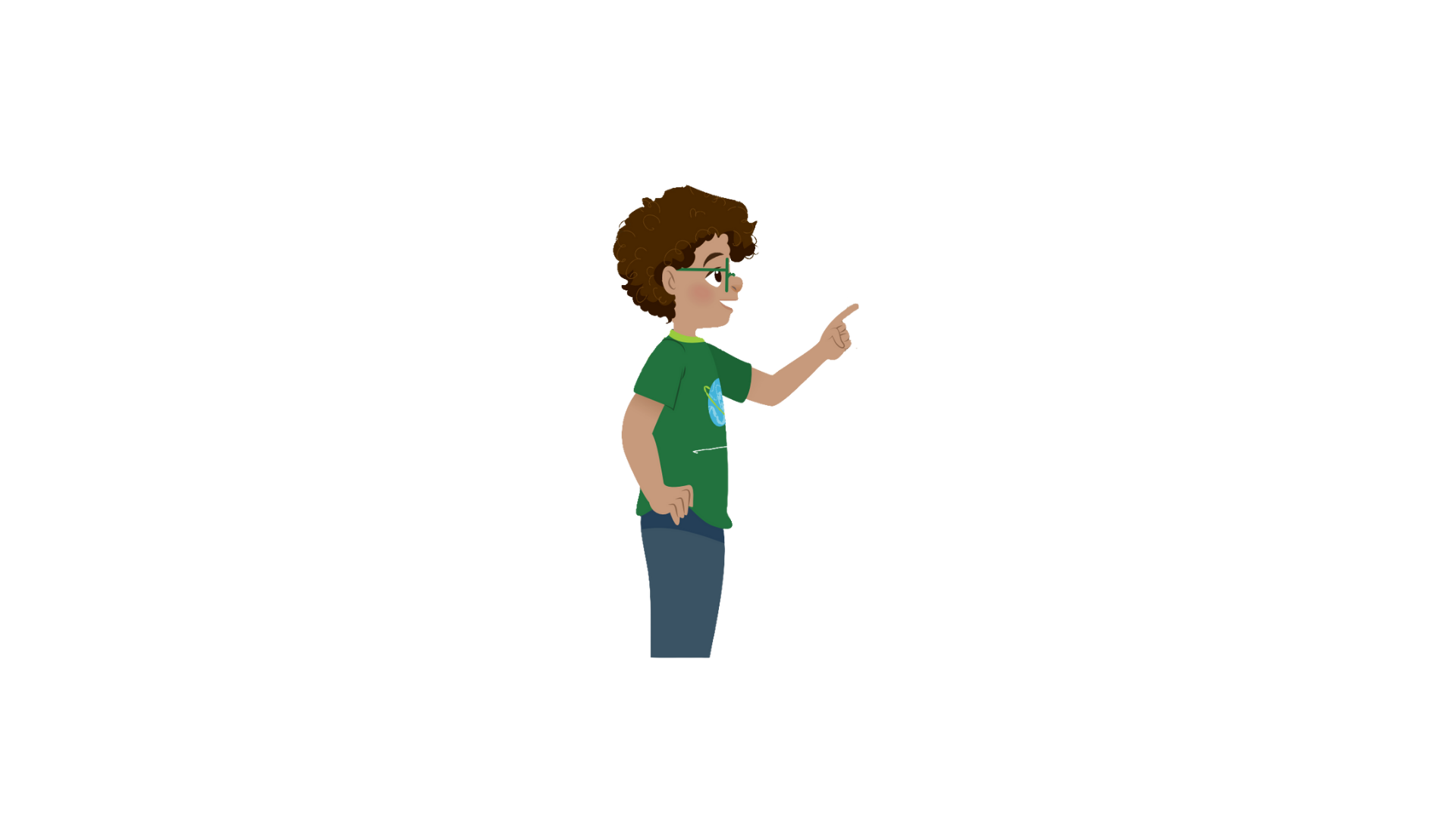 She’s kicking the ball .
She’s playing football.
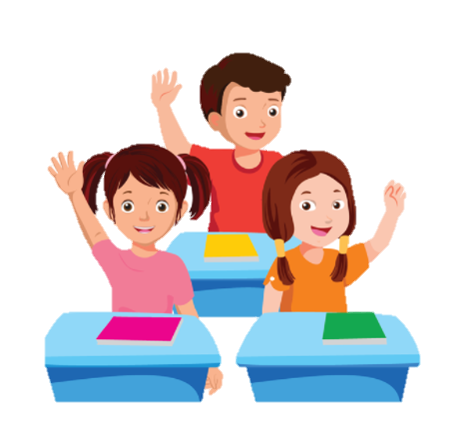 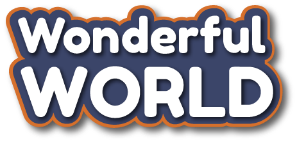 He’s hitting the ball .
He’s playing baseball.
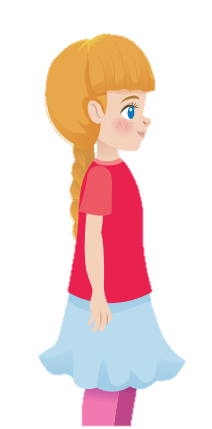 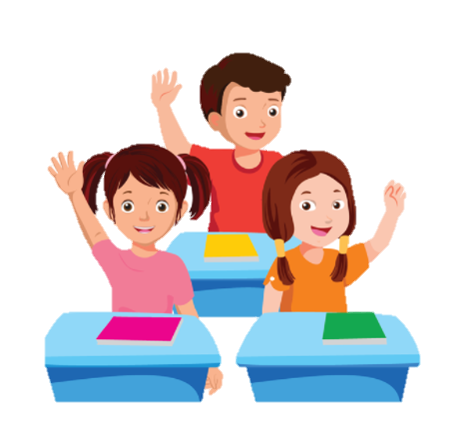 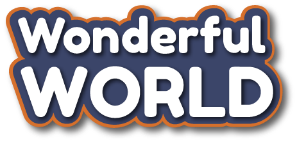 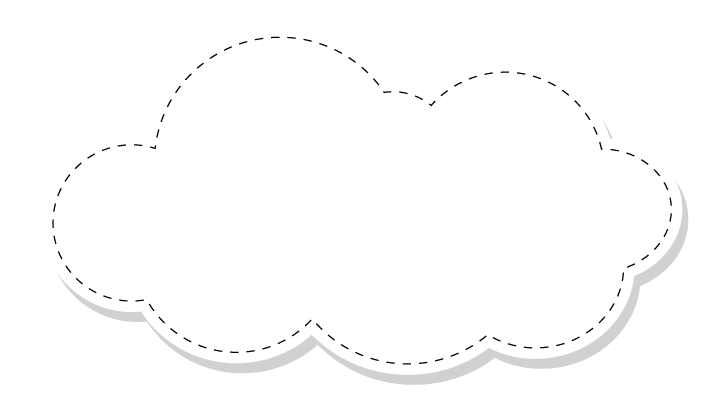 5.Assessment
Use the words to make sentences
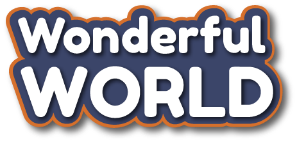 Use the words to make sentences
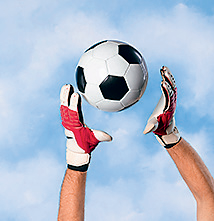 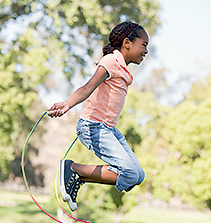 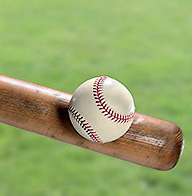 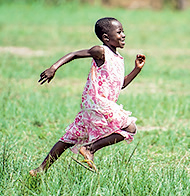 3. She/ run.
4. He/ hit/ the
ball .
1. I/ catch/ the ball.
2. She/ jump.
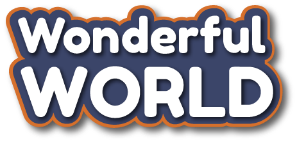 Use the words to make sentences
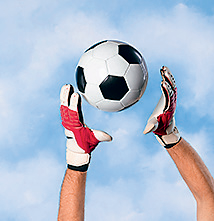 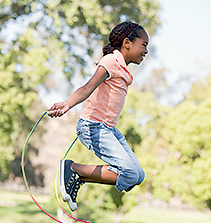 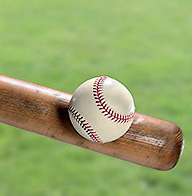 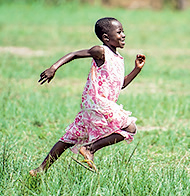 4. He’s hitting the ball.
3. She’s 
running.
1.I’m catching 
the ball.
2. She’s jumping.
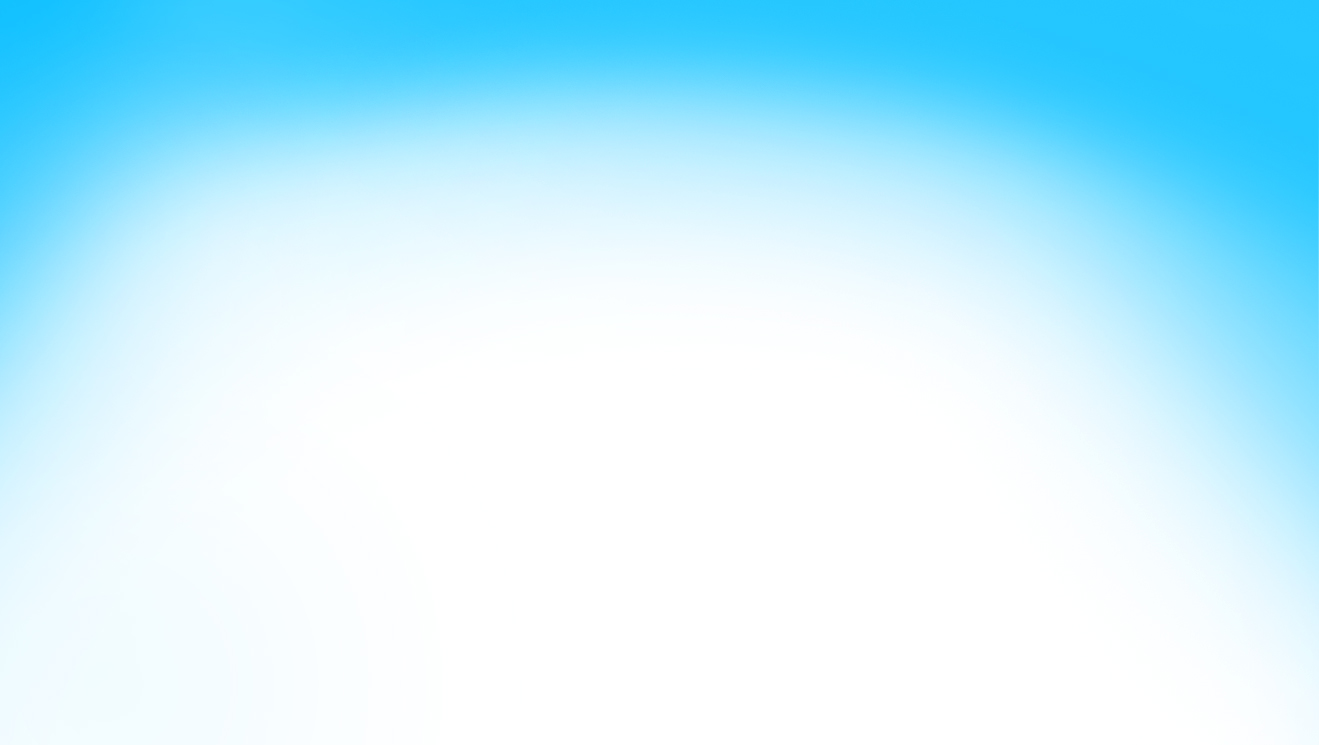 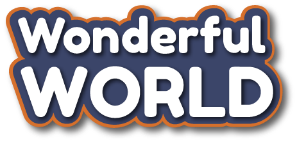 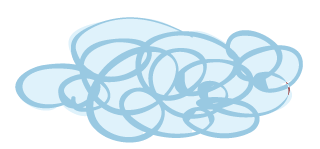 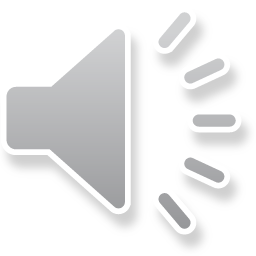 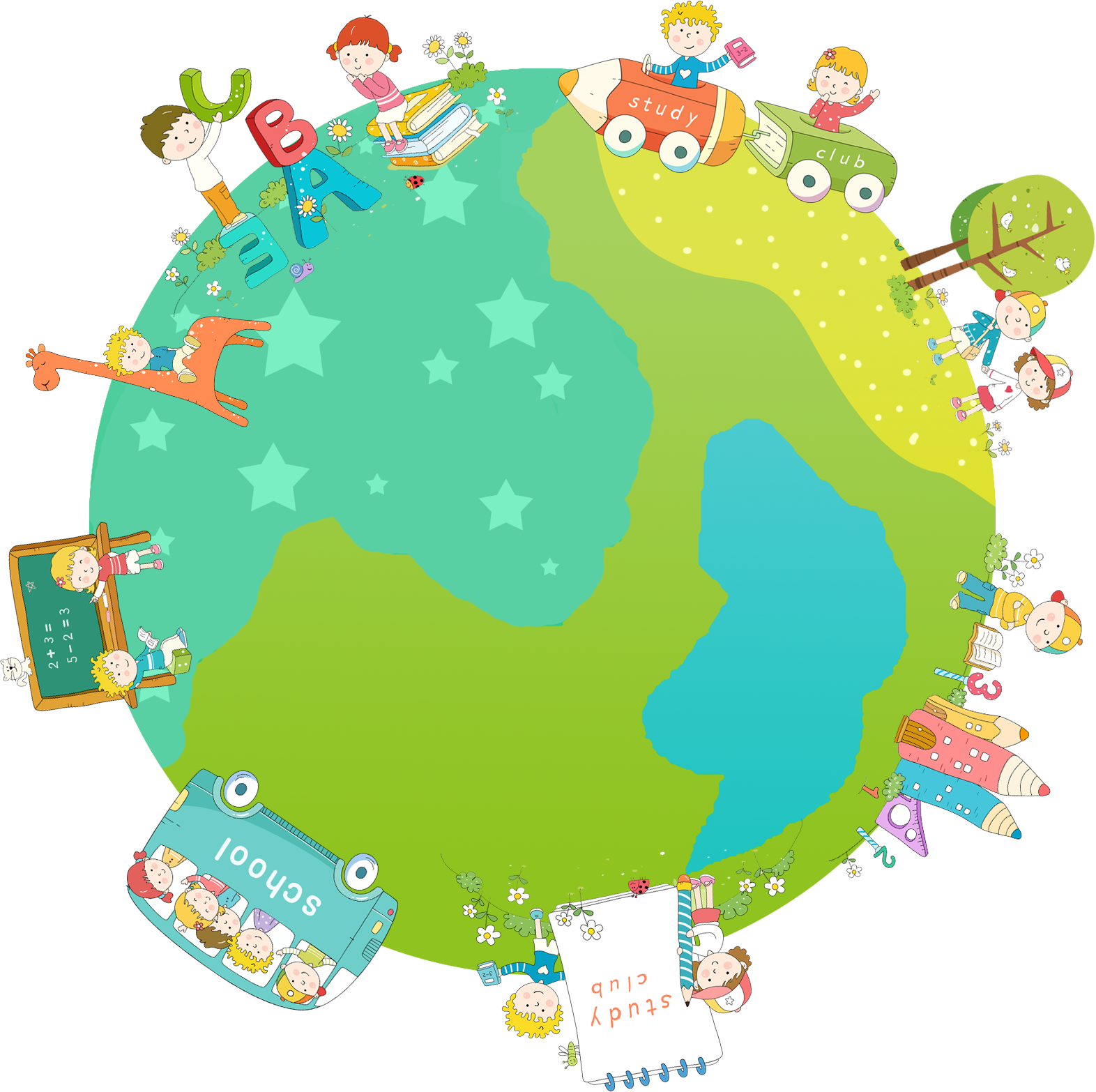 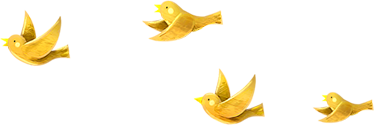 Thank you & goodbye!